Tay Cities Region Deal
Benefits Realisation Plan
What is a Benefits Realisation Plan?
A Benefits Realisation Plan (BRP) sets out the Deal’s approach to monitoring & evaluation

It is a commitment of the Deal as set out in the Grant Offer Letter and individual Project’s Legal Agreements

Projects will report updates on their outputs, outcomes & impacts over the life of the Deal in order to monitor & evaluate the Deal’s overall commitment of:



Inclusive Growth, Carbon, Community Wealth Building & Community Benefit impacts will also be recorded
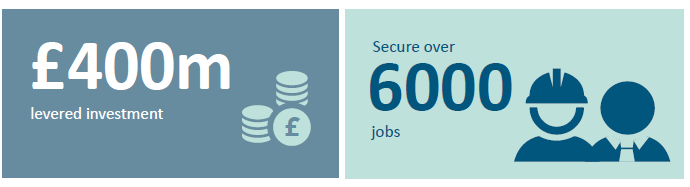 What has been achieved so far?
What next?
By June 2022, the following actions are committed to:
Review all returned Logic Chain Models
Begin work with all year 3 + Programmes and Projects to develop their Logic Chain Models
Review and update the Definitions Guidance before sharing with all Programmes /Projects/Fund
Pilot the reporting template with volunteer project(s)
Undertake the annual review of the Implementation Plan to align it with the Benefits Realisation Plan

Reporting of Benefits to be included as part of Q2 and Q4 Quarterly Report
What next?
The Benefits Realisation Plan is an on-going piece of work so the PMO will continue to discuss progress and provide updates to the Partnership

Both Governments have indicated that they are content with the principles and overall approach to monitoring & evaluation. They have commended it for being a good, simple example for other Deals

The UK Government have approved the Plan. The Scottish Government have requested minor changes for clarity. They confirmed on 10th March that they were happy to approve the Plan with further updates to be actioned by the PMO by the end of April. It will then be published on the Tay Cities website

The Joint Committee is asked to approved the Plan
@taycitieswww.taycities.co.uklauren.hollas@taycities.co.uk